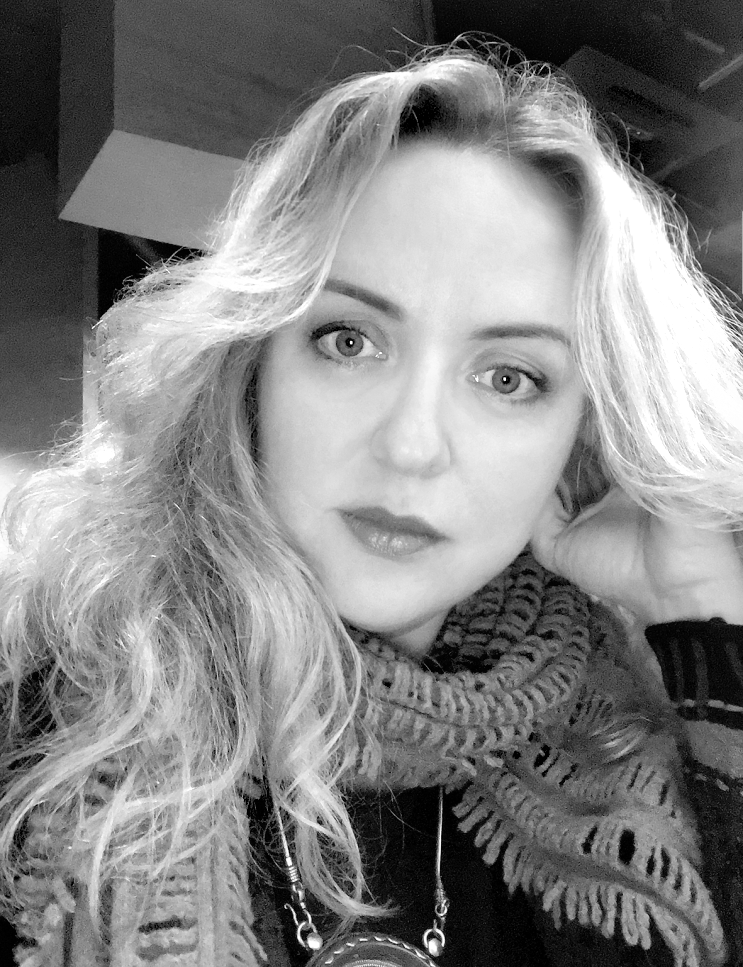 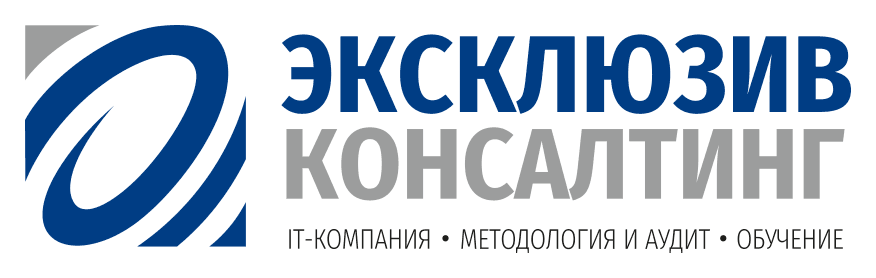 Налогообложение физических лиц при инвестировании в недвижимость
Гаращенко Ольга 
Генеральный директор
АКГ «Эксклюзив Консалтинг»
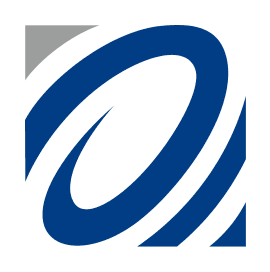 О КОМПАНИИ
17 лет на рынке
Топ-25 в аудите 
Топ-10 в IT-консалтинге
Сотрудничаем более чем со 100 предприятиями во всех регионах России 
Лидер в разработке методического и IT обеспечения управленческих процессов
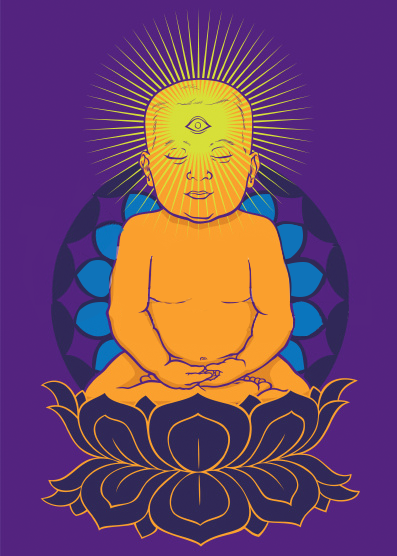 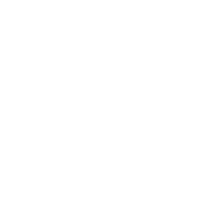 Все, что нужно знать о налогах физического лица при инвестировании в недвижимость, без сверхусилий
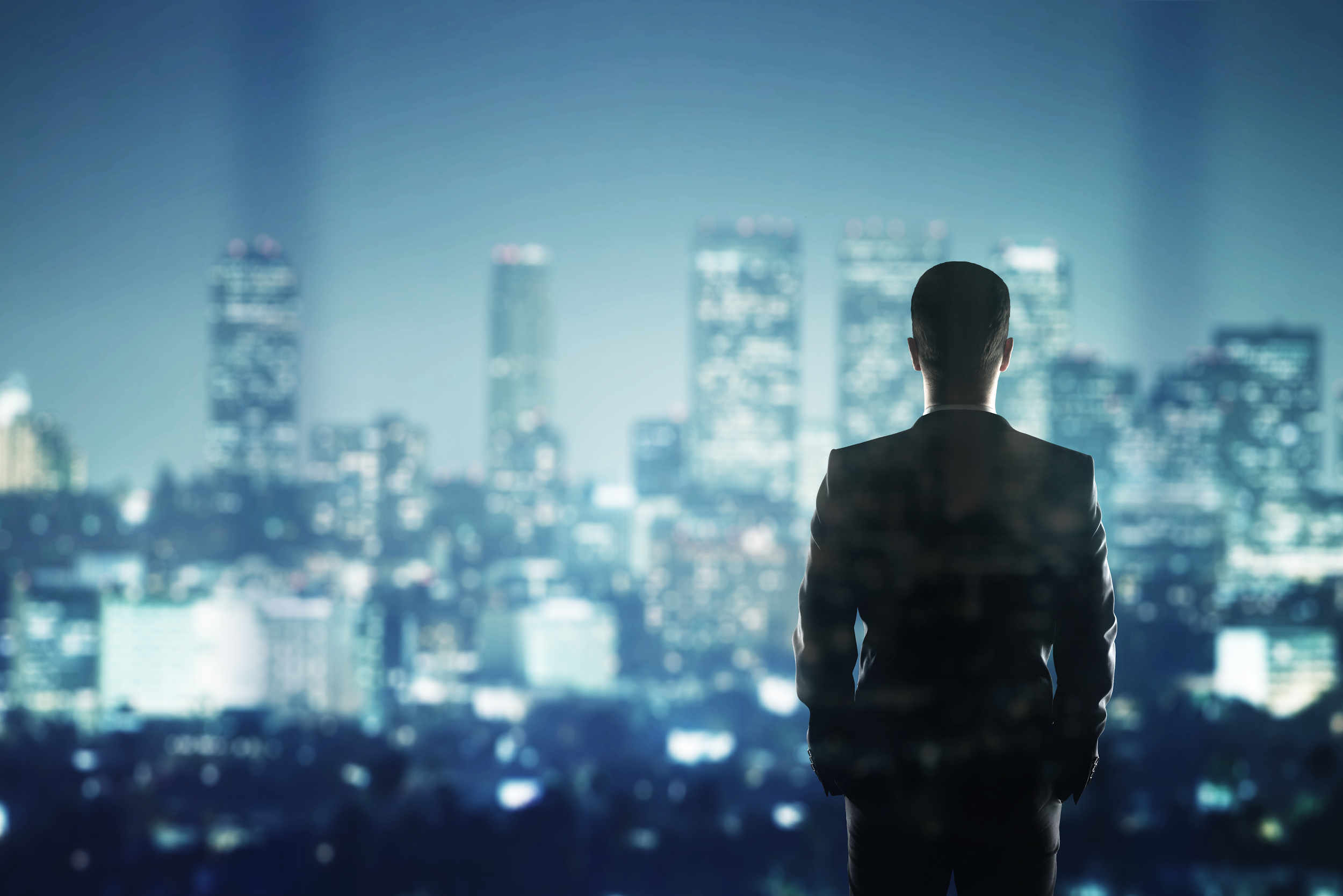 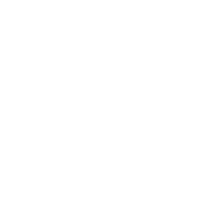 Инвестиции физического лица
– Жилые помещения
– Нежилые помещения, в т.ч. апартаменты и машино-места
ВОЗМОЖНЫЕ ДЕЙСТВИЯ 
ФИЗЛИЦА-ИНВЕСТОРА:
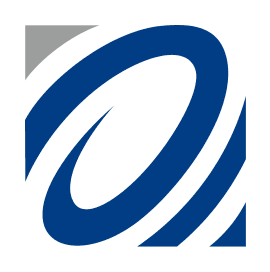 1.	переуступка права требования по ДДУ, 
2.	пользование объектом в личных целях,
3.  пользование объектом в коммерческих целях,
4.  дарение или передача по наследству,
5.  продажа объекта после подписания акта приема-передачи и оформления права собственности, после получения в дар или по наследству.
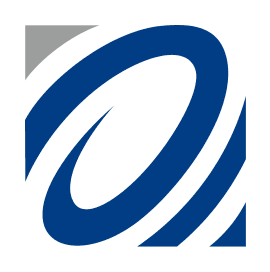 Переуступка по ДДУ                                            Налог – НДФЛ
Резиденты РФ
)
(
-
Сумма фактических расходов по документам, связанных с приобретением права
=
Доход от переуступки
Налог
13%
*
Нерезиденты РФ
)
(
-
0
=
Доход от переуступки
Налог
30%
*
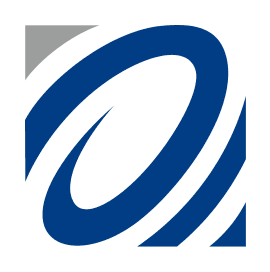 КОГДА ВОЗНИКАЕТ ДОХОД?
На дату выплаты дохода, в т.ч. перечисления дохода на счета физлица в банках либо по его поручению на счета третьих лиц.
КТО ИСЧИСЛЯЕТ И ПЛАТИТ НАЛОГ?
Физлицо исчисляет и уплачивает НДФЛ самостоятельно.
КОГДА ПЛАТИТЬ НАЛОГ?
Не позднее 15 июля года, следующего за истекшим годом.
ДЕКАЛАРАЦИЯ
Физлицо обязано предоставить налоговую декларацию 3-НДФЛ по месту регистрации в срок не позднее 30 апреля года, следующего за годом, в котором был получен доход.
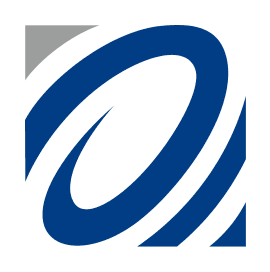 ВЛАДЕНИЕ ОБЪЕКТОМ НЕДВИЖИМОСТИ
Налог на имущество физлиц после оформления права собственности
Уплачивается по налоговому уведомлению и п/п, которые направляются налоговиками по адресу постоянной регистрации физлица (или в личный кабинет налогоплательщика), не позднее 1 декабря года, следующего за истекшим налоговым периодом. 
В Москве налог исчисляется с кадастровой стоимости объекта недвижимости, а ставка налога зависит от размера кадастровой стоимости и вида объекта 
(Закон г. Москвы от 19.11.2014 № 51)
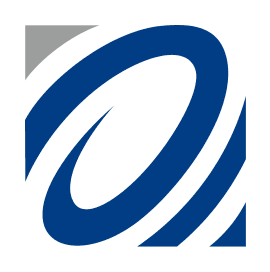 ВЛАДЕНИЕ ОБЪЕКТОМ НЕДВИЖИМОСТИ
Налог на имущество физлиц после оформления права собственности
В отношении апартаментов  ставка – 0,5%, если выполняются условия: 
- апартаменты не расположены в административно-деловом или торговом центре (комплексе);
- их назначение в соответствии с кадастровым паспортом не предусматривает размещение офисов, торговых объектов, объектов общественного питания и бытового обслуживания либо подобные объекты фактически там не размещены;
- их кадастровая стоимость не превышает 300 млн руб.
Если не выполняется какое-либо из вышеуказанных условий, то ставка налога составит 2%.
По гаражам и машино-местам ставка налога – 0,1%.
По любым объектам с кадастровой стоимостью более 300 млн руб. – 2%.
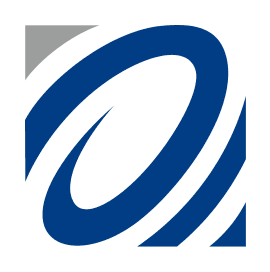 ВЛАДЕНИЕ ОБЪЕКТОМ НЕДВИЖИМОСТИ
Налог на имущество физлиц после оформления права собственности
Льготы по налогу на имущество:
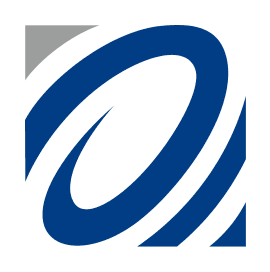 ВЛАДЕНИЕ ОБЪЕКТОМ НЕДВИЖИМОСТИ
Налог на имущество физлиц после оформления права собственности
Льготы по налогу на имущество:
В 2017 и 2018 гг. еще действуют переходные положения, и для расчета налога на имущество кадастровая стоимость объекта недвижимости корректируется на коэффициент 0,6 – в 2017 году, 0,8 – в 2018 году. 
Физлицо может применить налоговый вычет, который предусматривает, что налогом не облагается:
50 кв.м в жилом доме;
20 кв.м в квартире;
10 кв.м в комнате.
ИМУЩЕСТВЕННЫЙ НАЛОГОВЫЙ ВЫЧЕТ ПО НДФЛ
(с момента подписания акта приема-передачи)
1.	Физлицо может вернуть до 13% от стоимости, но не более чем от 2 млн. руб., что составляет 260 тыс. руб. 
2.	Физлицо может вернуть налог с расходов по уплате ипотечных процентов, но не более чем с 3 млн. руб., что составляет 390 тыс. руб.
3.	За каждый год физлицо может вернуть сумму не больше, чем было перечислено в бюджет НДФЛ. При этом возвращать налог можно в течение нескольких лет до тех пор, пока сумма не превысит лимит.
1
2
3
Вернуть НДФЛ за покупку квартиры нельзя, если налогоплательщик:
–	уже воспользовался правом на вычет и исчерпал свой лимит;
–	приобрел недвижимость у близкого родственника (мать, отец, дочь, сын, брат, сестра); 
–	официально не трудоустроен;
–	при покупке недвижимости использовал средства работодателя или государственные программы.
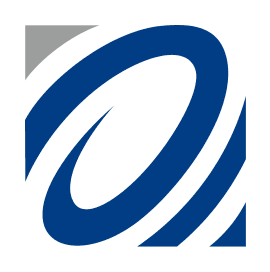 ПРОДАЖА ОБЪЕКТА НЕДВИЖИМОСТИ,
принадлежащего на праве собственности
Налог – НДФЛ
Если доход от продажи объекта ниже чем 70% от кадастровой стоимости этого объекта на 1 января года продажи, то налогом облагается кадастровая стоимость этого объекта, умноженная на коэффициент 0,7.
Физлицо освобождено от налога и декларирования, если  объект находился в собственности в течение пяти лет и более.
Предусмотрен срок владения три года для объектов недвижимости, право собственности на которые получены:
1) в порядке наследования или по договору дарения от близких родственников;
2) в результате приватизации;
3) по договору ренты.
ПРОДАЖА ОБЪЕКТА НЕДВИЖИМОСТИ,
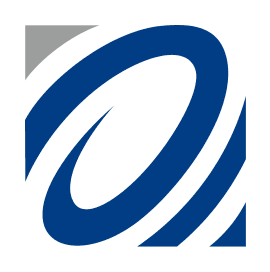 полученного в дар или по наследству
Физлицо освобождено от НДФЛ, если  объект находился в собственности:
- в течение трех лет и более.
- в течение пяти лет и более.
Объект получен от: 
- физлица, признаваемого членом  семьи и (или) близким родственником
- от физлица, не признаваемого членом семьи и (или) близким родственником
Члены семьи и близкие родственники:
Супруг/Супруга
Бабушки/Дедушки
Биологические Родители/Приёмные Родители
Биологические дети/Приёмные дети
Внуки/Внучки
Братья/Сёстры (неполнородные или полнородные)
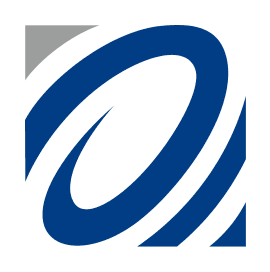 Продажа объекта                                                 Налог – НДФЛ
Резиденты РФ
)
(
Сумма фактических расходов по документам, связанных с приобретением имущества, 
или 
1 000 000 руб. при продаже жилых домов, квартир, комнат, дач, садовых домиков или земельных участков или долей;
250 000 руб. при продаже прочих объектов недвижимости
Доход по  Договору купли-продажи
-
=
Налог
13%
*
В фактические расходы можно включить затраты на ремонт квартиры, если налогоплательщик не проживал в ней (Письма Минфина РФ от 10.02.2012 № 03-04-05/5-158, от 22.08.2011 № 03-04-05/5-582)
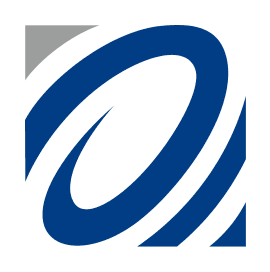 Продажа объекта                                                 Налог – НДФЛ
Нерезиденты РФ
)
(
Доход по  Договору купли-продажи
-
0
=
Налог
30%
*
ДАРЕНИЕ ОБЪЕКТА НЕДВИЖИМОСТИ
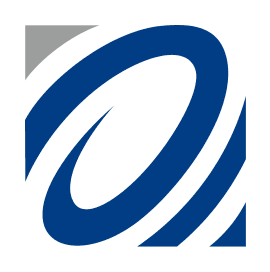 Налог – НДФЛ
Плательщик – одаряемый (получатель недвижимости)
Налоговая база – кадастровая (рыночная) стоимость недвижимости
Ставка налога:
Если даритель:
Близкий родственник                                                           – не облагается
Дальний родственник, иное физлицо:
                                                        Если одаряемый:
Резидент                       – 13%
Нерезидент                   – 30%
ПОЛУЧЕНИЕ ОБЪЕКТА НЕДВИЖИМОСТИ ПО НАСЛЕДСТВУ
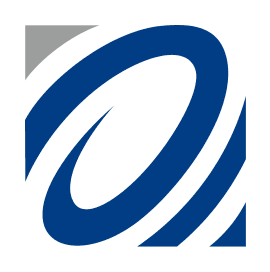 Физлицо (наследник) освобождено от НДФЛ и декларирования в отношении любых доходов в денежной и натуральной формах (в том числе по объектам недвижимого имущества).
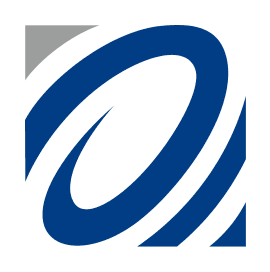 ФИЗЛИЦО СДАЕТ ОБЪЕКТ НЕДВИЖИМОСТИ В АРЕНДУ
(право собственности оформлено)
Налог – НДФЛ
Если физлицо сдает в аренду физлицу, то оно самостоятельно уплачивает НДФЛ с полученного дохода. Принцип исчисления и уплаты налога аналогичны продаже объекта, за тем исключением, что имущественный вычет в данном случае НК РФ не предусмотрен. 
Если физлицо сдает в аренду юрлицу или ИП, НДФЛ удерживает из арендной платы и перечисляет в бюджет налоговый агент – юрлицо или ИП. Арендатор сдает налоговую декларацию. Если арендатор не исполняет обязанности налогового агента, то физлицо обязано само уплатить налог в бюджет и сдать     3-НДФЛ.
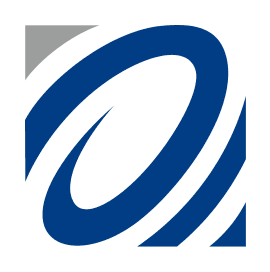 ФИЗЛИЦО КАК ИП СДАЕТ ОБЪЕКТ НЕДВИЖИМОСТИ В АРЕНДУ
(право собственности оформлено)
УСН — ИП освобождается от уплаты НДС, НДФЛ предпринимателя, налога на прибыль и частично налога на имущество. Налог на имущество уплачивается по офисной, торговой недвижимости, объектам общепита и бытового обслуживания, административным центрам, если в регионе принят соответствующий закон и определена кадастровая стоимость площадей.
Применять УСН можно, если годовой доход не превышает 150 млн руб. и количество сотрудников не больше 100. Платить 15% от прибыли выгоднее, чем 6% от дохода, только если соотношение затрат и выручки больше 0,6.
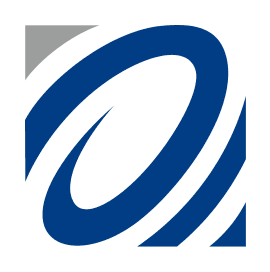 ФИЗЛИЦО КАК ИП СДАЕТ ОБЪЕКТ НЕДВИЖИМОСТИ В АРЕНДУ
(право собственности оформлено)
ПСН  –  новая и зачастую лучшая система для ИП. 
Сумма патента фиксирована, система имеет простую отчётность и ставка налога по ней составляет 6% от «потенциально возможного дохода». 
Например, в Москве при площади сдаваемого помещения свыше 50 кв.м. до 100 кв.м в районах, входящих в Центральный административный округ, потенциально возможный годовой доход оценивается в 1 500 тыс. руб., и сумма налога составит 90 тыс. руб. в год.
(Закон г. Москвы от 31.10.2012 № 53)
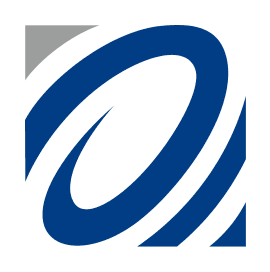 ОТВЕТСТВЕННОСТЬ ЗА НЕУПЛАТУ НДФЛ И НЕПОДАЧУ ДЕКЛАРАЦИИ 3-НДФЛ
Штраф в размере 20% от суммы неуплаченного налога;
Пени в размере одной трехсотой действующей в это время ключевой ставки ЦБ РФ (с 30.10.2017 она составляет 8,25%);
Суд может наложить одно из следующих наказаний, предусмотренных УК РФ:
Крупным размером признается сумма налогов, составляющая за три года подряд более 900 тыс. руб. при условии, что доля неуплаченных налогов превышает 10% подлежащих уплате сумм налогов, или превышающая 2 700 тыс. руб.
Особо крупным размером признается сумма налогов, составляющая за три года подряд более 4 500 тыс. руб. при условии, что доля неуплаченных налогов, превышает 20% подлежащих уплате сумм налогов, или превышающая 13 500 тыс. руб.
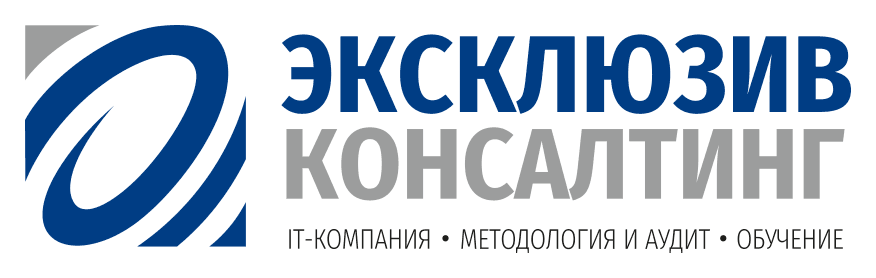 ОЛЬГА ГАРАЩЕНКО
генеральный директор
OOO «Эксклюзив Консалтинг»

+ 7 916 113 10 72 
o.garaschenko@eccon.ru